Мотивация, саморазвитие и результат
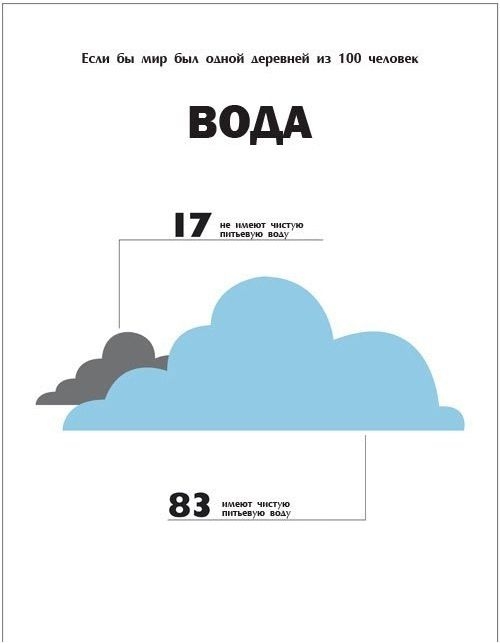 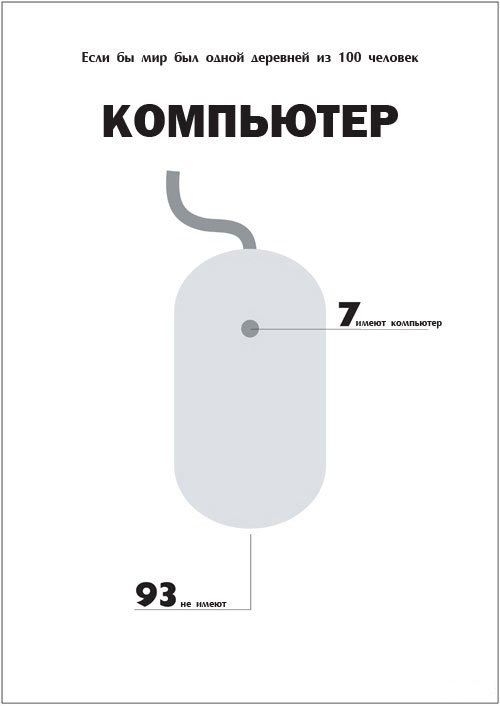 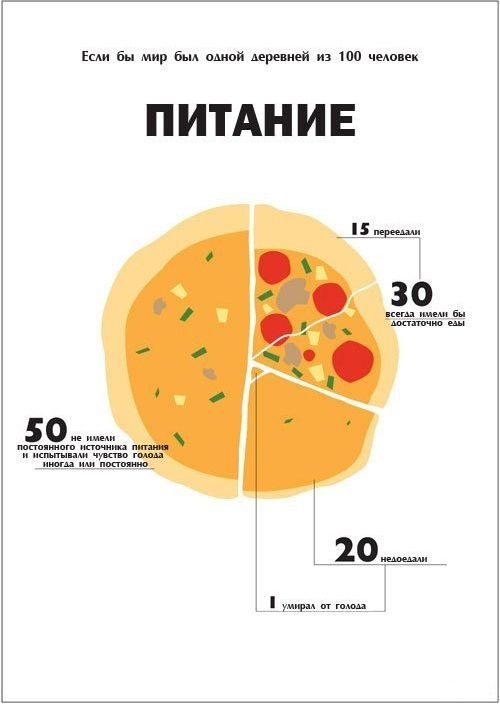 Мотива́ция (от лат. movere) — побуждение к действию; психофизиологический процесс, управляющий поведением человека, задающий его направленность, организацию, активность и устойчивость; способность человека деятельно удовлетворять свои потребности.
Внешняя мотивация (экстринсивная) — мотивация, не связанная с содержанием определённой деятельности, но обусловленная внешними по отношению к субъекту обстоятельствами.
Внутренняя мотивация (интринсивная) — мотивация, связанная не с внешними обстоятельствами, а с самим содержанием деятельности.
индивидуальные мотивации, направленные на поддержание гомеостаза
голод
жажда
избегание боли
стремление к температурному оптимуму
и т. д.
групповые
забота о потомстве
поиск места в групповой иерархии
поддержание присущей данному виду структуры сообщества
и т. п.
познавательные
исследовательское поведение
игровая деятельность
Марк цукерберг
Леонид Рогозов